Meksiko
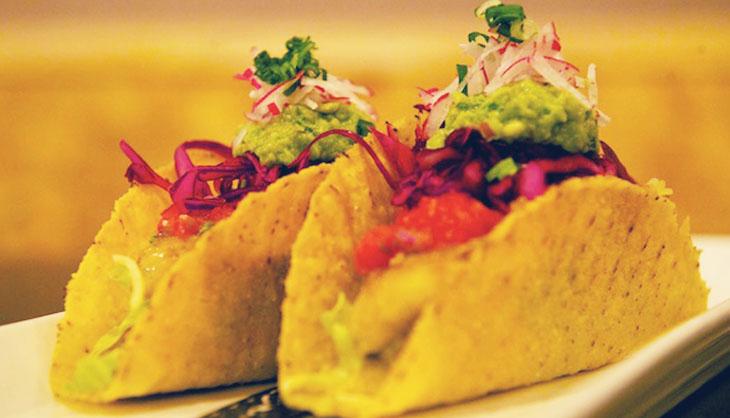 Meksikolainen keittiö
Meksikolainen keittiö yhdistää asteekkien ja espanjalaisten vivahteikkaita ruoka-aineita ja ruokakulttuureita.
Mausteita meksikolaiset käyttävät runsaasti, ja ruoan tulisuus ja chilit ovatkin meksikolaisen ruoan sielu, vaikka kaikki ruoat eivät sisälläkään chiliä ja tulisia makuja.
Meksikolaisessa keittiössä voit törmätä:
Tortillat
Tacot
Chilipippuri
Mustat pavut
Rosvopaisti
Hedelmät
Hyytelöt
Meksikossa tehdään alkoholijuomia agavekasveista; näistä tunnetuimpia ovat tequila ja mezcal.
Lipun värit muodostavat aterian perustan:
Vihreä → avokadokastike
Valkoinen → maissiletut
Punainen → tomaattisalsa
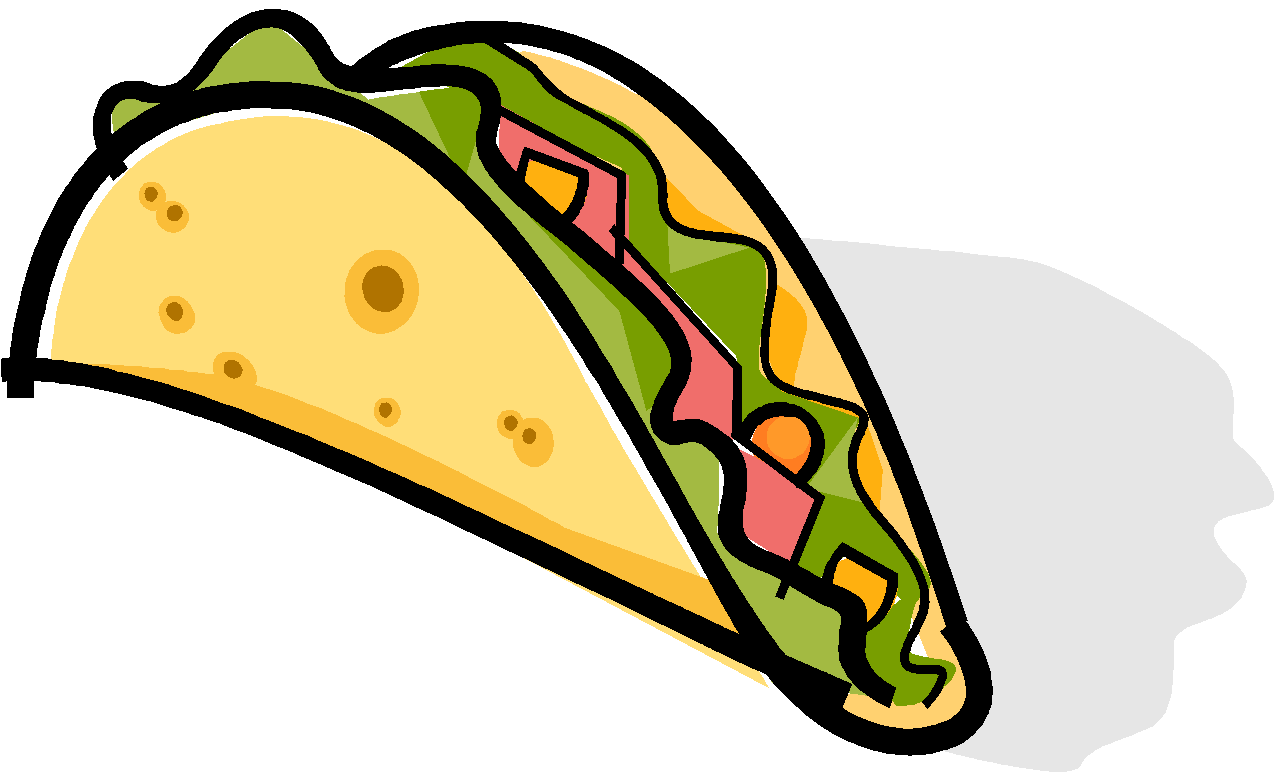 Tacosalaatti
Ohje
Sopivasti Jauhelihaa (sikaa, nautaa, broileria, mikä vain eniten miellyttää)
1 pss	Taco-mausteseosta
	Salaatinlehtiä
	Tomaattia
	Punasipulia
	Oliiveja
	Avokadoa
	Tortilla-chipsejä
	Salaatinkastiketta tai kermaviiliä
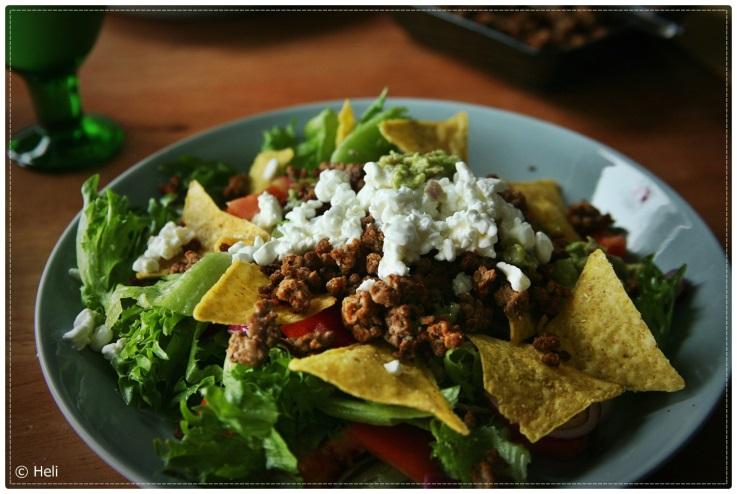 Ruskista jauheliha kypsäksi ja lisää sitten joukkoon taco-mausteseos. Imeytä ylimääräinen rasva talouspaperin päällä.
Revi salaatti, pilko tomaatit, sipulit, avokado ja oliivit. Murskaa tortillasipsit pienemmiksi, mutta vältä liian hienoa hakkelusta.
Yhdistä kaikki aineet juustoraaste mukaan lukien ja sekoita varovasti.
Lisää joukkoon pieni loraus salaatinkastiketta makua antamaan. Varo kuitenkin liian vetistä koostumusta.TAILisää kermaviiliä salaatin päälle